2.3 Solving Radical Equations
Function Equations
Radical Equations
Math 30-1
1
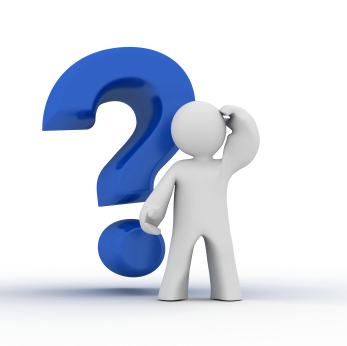 Equations may be solved algebraically and graphically.
Algebraic solutions sometimes produce extraneous roots.
Graphical solutions  are often  approximate.
Math 30-1
2
Math 20-1  Equations Containing One Radical
Determine the roots of the radical equation:
Isolate the radical term on one side of the equation.
Apply the Power Rule with squares to clear the square root.
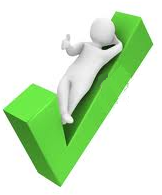 Math 30-1
3
5.3.3
Terminology
Can this equation be graphed to solve?
The solutions to an equation are also known as the roots of the equation.
The solutions can be found by graphing the related function y = f(x).  
The roots of the equation are related to the zeros of the function or the x-intercepts of the graph.
The zeros of a function are located where the height of the graph of the function is zero.
Math 30-1
4
Match
Equation
x-intercepts
solutions
Function
zeros
Function Graph
roots
Math 30-1
5
4.1.5
Solve Graphically
Determine the zeros of the related function 
or
Determine the x-intercepts of the graph of the related function.
Method 1:
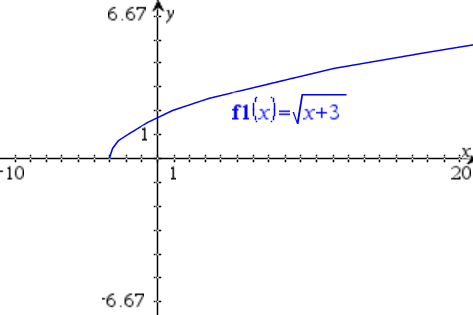 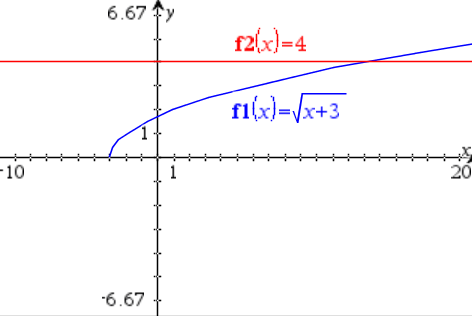 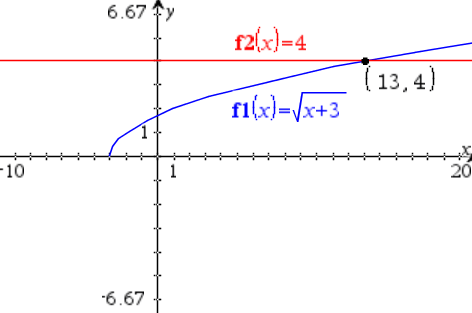 Graph the LHS
Graph the RHS
Determine the
point of 
intersection.
The x-coordinate is the solution.
Math 30-1
6
Solve Graphically
Method 2: Zeros of the function.
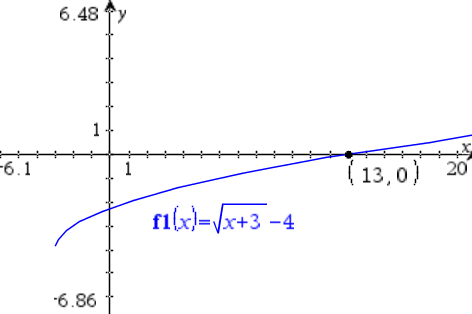 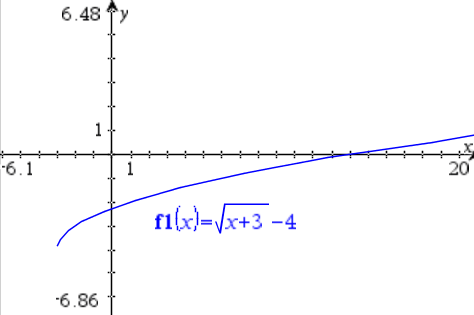 Rewrite to set equation = 0
Graph the 
related function.
Determine the
x-intercepts.
The x-intercepts of the graph are related to the zeros of the function relates to the solution or roots of the equation.
Math 30-1
7
Equations Containing One Radical
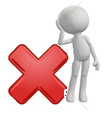 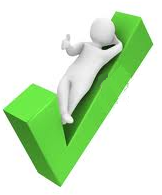 Therefore the solution is x = 2.
extraneous
Math 30-1
8
Solve Graphically
Method 2:
Method 1:
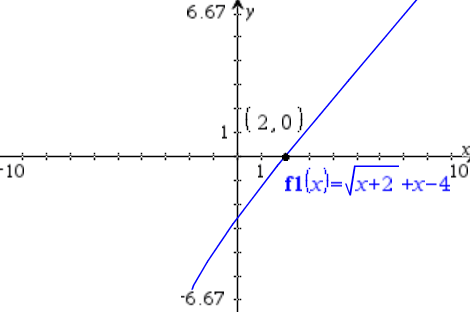 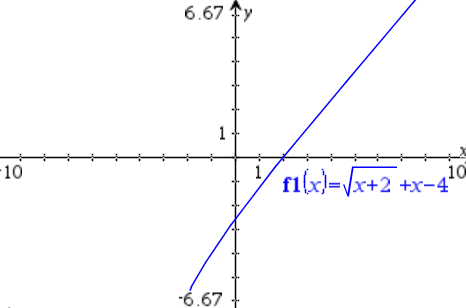 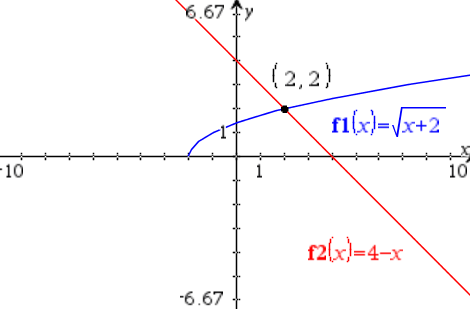 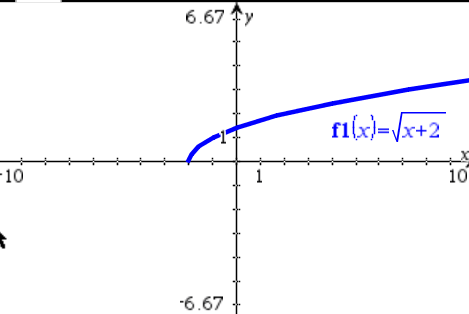 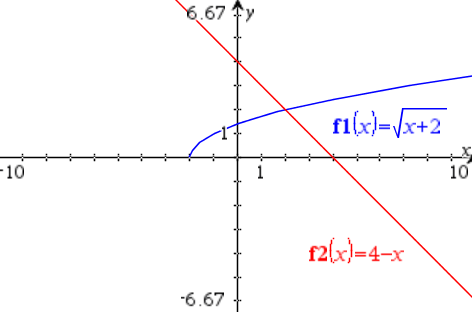 x = 2
x = 2
Math 30-1
9
Assignment
Page 96:
1, 2, 5a,c, 6a,c, 9, 10, 11, 12, 16
Math 30-1
10